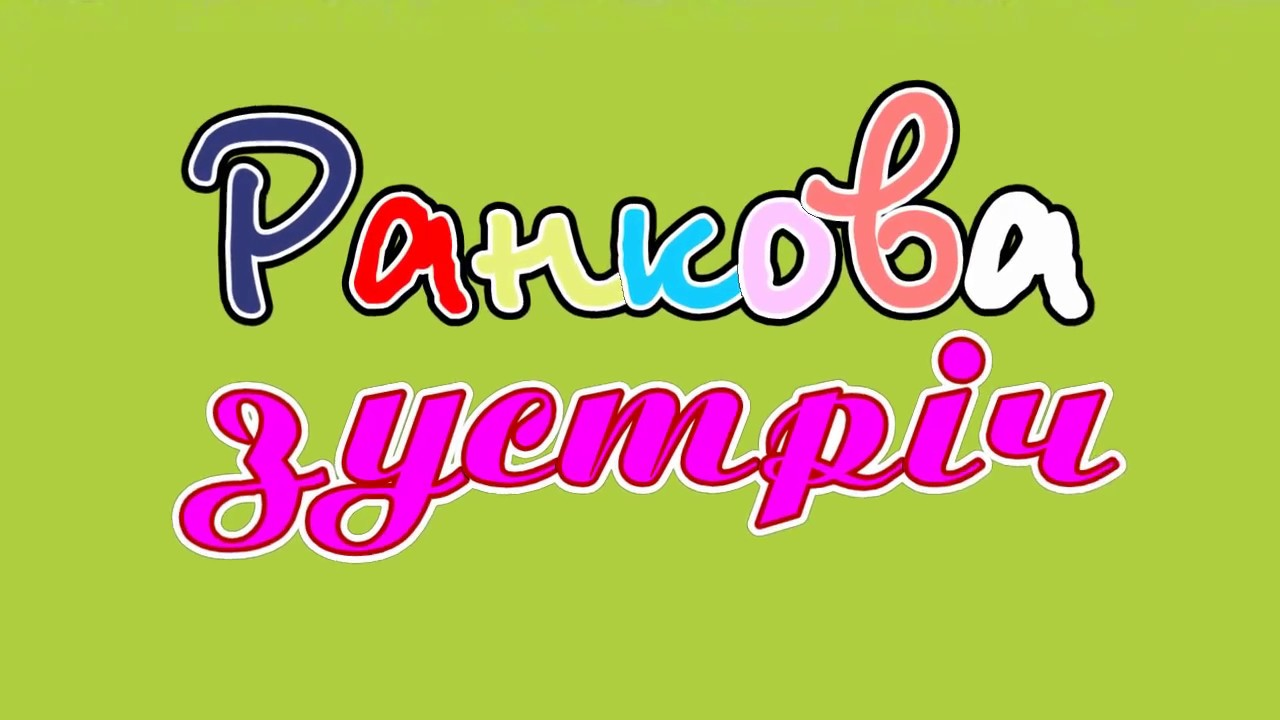 Понеділок – 4 вересня
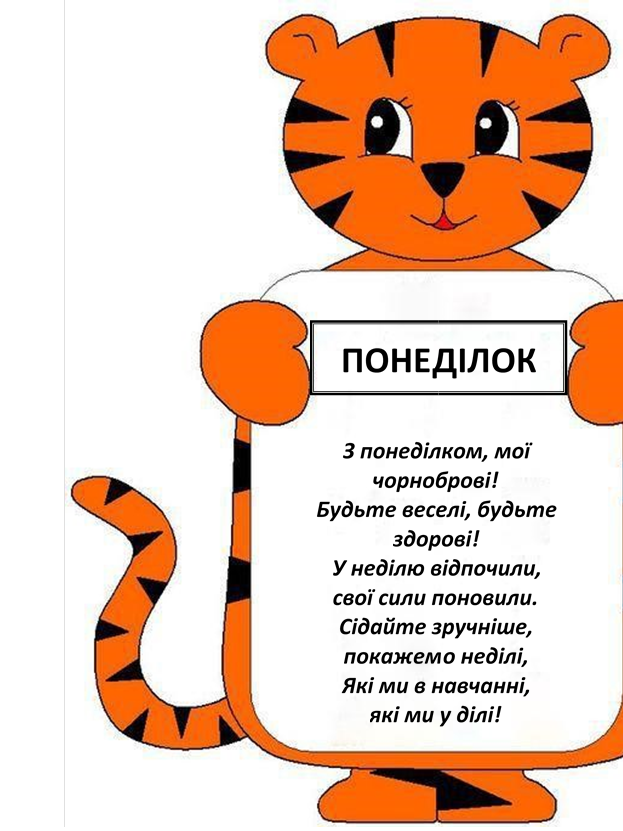 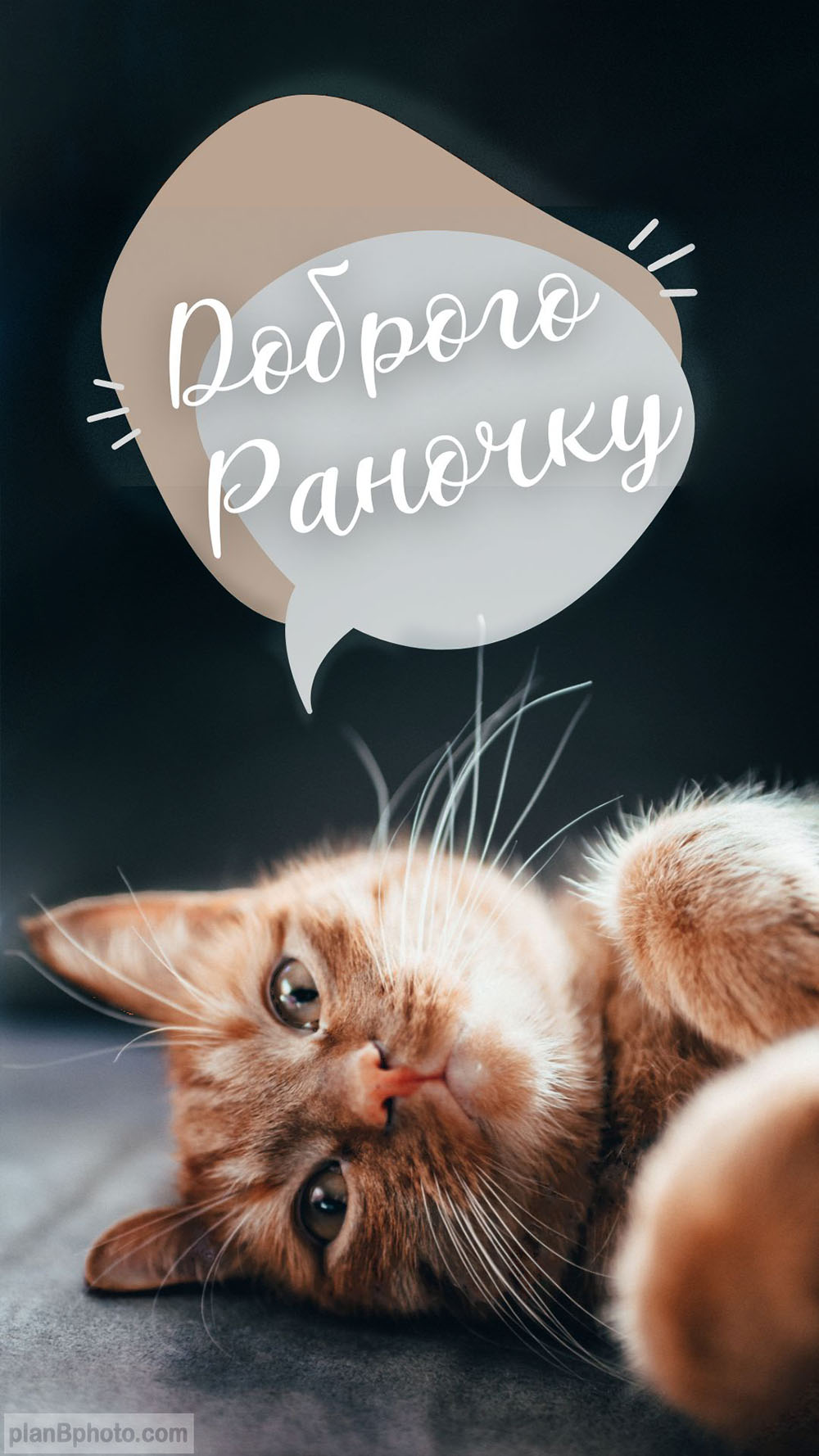 Привітання
«Доброго ранку, друзі. 
Я, …»
Тема тижня:
Бокс, хокей, бобслей, футбол,
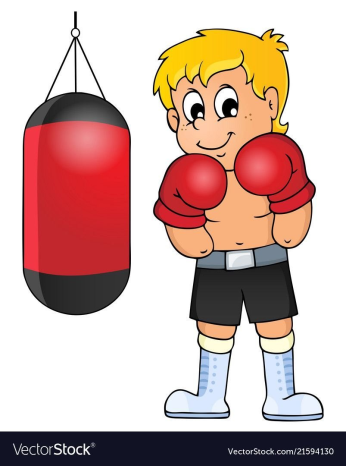 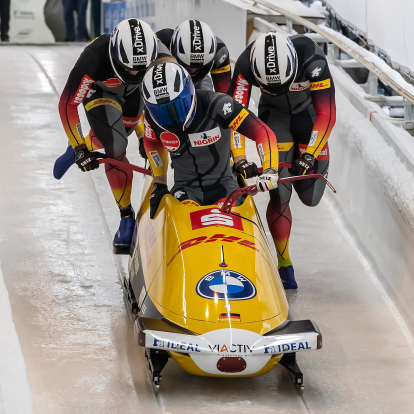 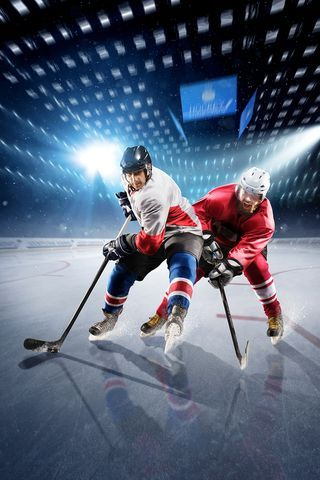 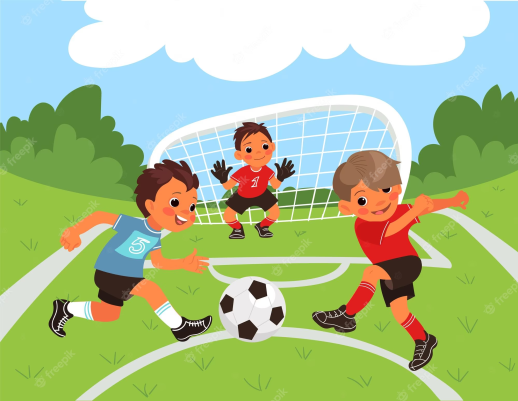 Тема тижня:
Бокс, хокей, бобслей, футбол,
Сноуборд і волейбол…
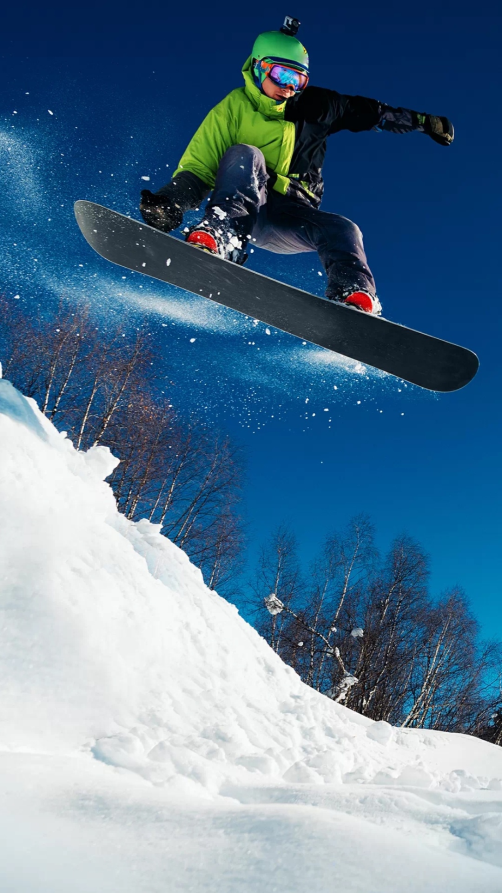 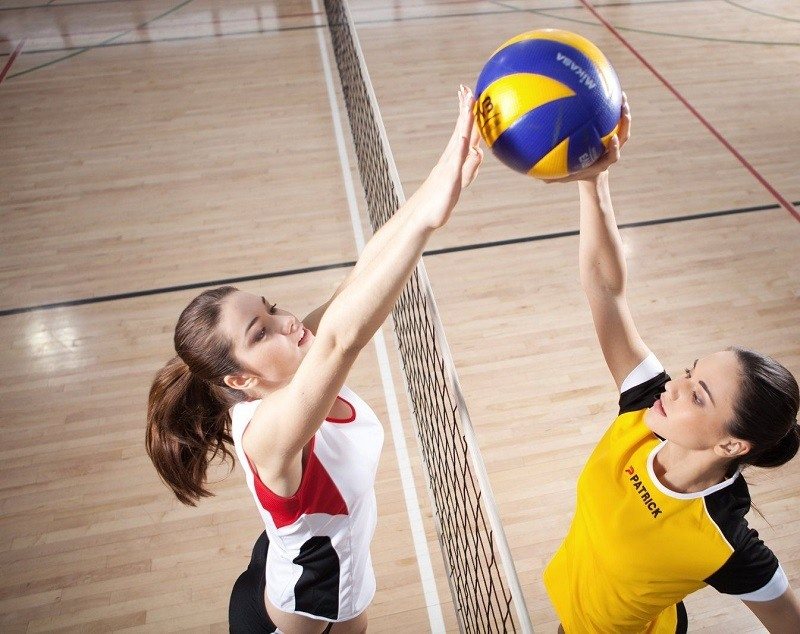 Тема тижня:
Бокс, хокей, бобслей, футбол,
Сноуборд і волейбол…
Стадіон, басейни, корт –
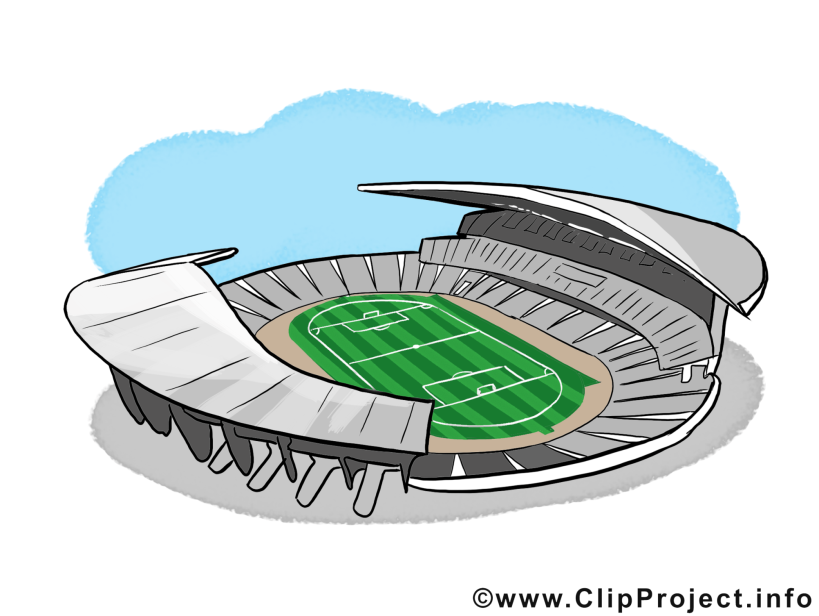 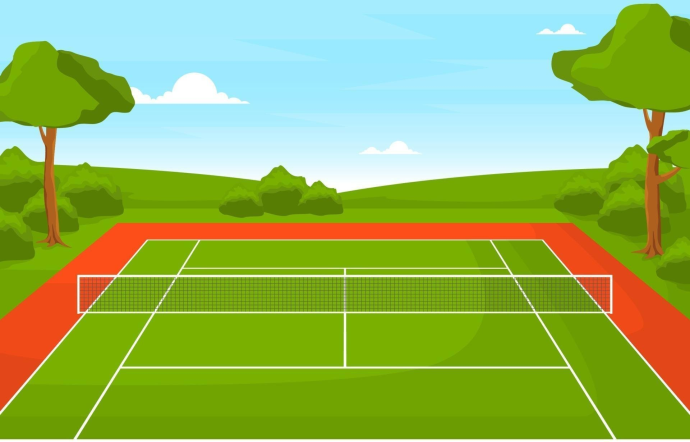 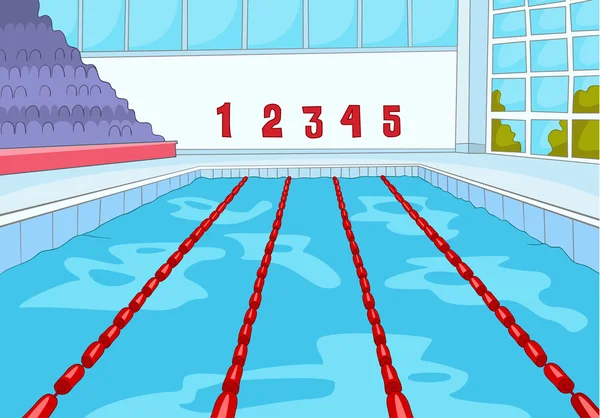 Тема тижня:
Бокс, хокей, бобслей, футбол,
Сноуборд і волейбол…
Стадіон, басейни, корт –
Об’єднало слово… 
спорт.
Обмін інформацією
Розкажіть про те, чи займаєтесь ви спортом і яким саме.
Новини дня
Пора року
День тижня
Число, місяць
Новини дня
Стан неба:
Ясно
Хмарно
Похмуро
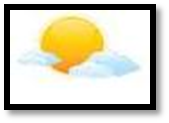 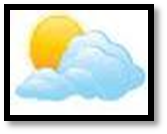 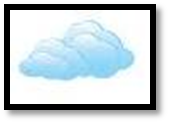